Time Plan Overview for SA4#111-e
Frédéric Gabin, SA4 Chairman, Dolby Laboratories Inc., ETSI
SA4#111-e, 11-20 November 2020, Electronic Meeting.
with rapporteurs
Tdoc: S4-20xxxx
Timeline
9/20
9/19
3/21
3/20
12/19
6/20
6/21
9/21
12/21
6/19
12/20
SA#84
Q2/2019
SA#85
Q3/2019
SA#86
Q4/2019
SA#87
Q1/2020
SA#88
Q2/2020
SA#89
Q3/2020
SA#90
Q4/2020
SA#91
Q1/2021
SA#92
Q2/2021
SA#93
Q3/2021
SA#94
Q4/2021
R16 stage 2
freeze
R16 stage 3 & code 
freeze
Rel-16 Schedule
exceptions
exceptions
Shift 3+ months TBD
R17 stage 2
freeze
R17 stage 3
freeze
R17 code
freeze
start/ ongoing:
S1 normative
S2 studies
R17
stage 1
~ 80%
R17 stage 1
freeze
SA Rel-17  Schedule
R18
stage 1
~ 80%
 TBD
R18
stage 1
Freeze TBD
R18
stage 1
Initial input
Rel-18 
(unknown)
SA4 calendar
*Note that the e-meeting may be converted back to Face-to-face meeting if COVID-19 situation allows and a host is identified.
FS_5GVideo
FS_XRTraffic
Thank You!
Frédéric Gabin
3GPP SA4 Chairman
mail: frederic.gabin@dolby.com
phone: +33 678448575
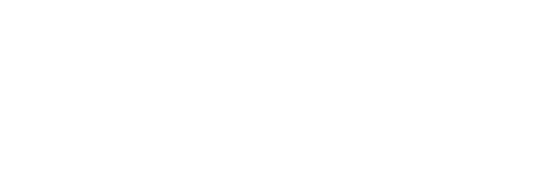